1-2: Data Classification
We are going to check 1.1 practice problems today
Notes on 1.2
Types of Data
Qualitative data: consists of attributes, labels, or nonnumerical entries.
Ex: Location, Political Party, race
Quantitative data: consists of numerical measurements or counts.
Ex: Prices, height, length, income
CAUTION: Not all numbers are quantitative data.
Ex: Student ID Number or seat number
Classifying types of data (7 – 15 odd)
Telephone numbers in a directory
Answer: Qualitative
Body temperatures of patients
Answer: Quantitative
Lengths of songs
Answer: Quantitative
Player numbers on jerseys
Answer: Qualitative
Levels of Measurement
Nominal level (qualitative only): categorized by names, labels, or qualities.
Ordinal level (qualitative or quantitative): arranged in an order, ranked, but the numbers do not carry any mathematical amount.
Interval level (quantitative only): can be ordered and meaningful difference between the numbers can be calculated. Zero entry represents a position, not an inherent zero.
Ratio level (quantitative only): similar to interval level, but zero is an inherent zero.
Levels of Measurement
Classifying Data by Level
1)
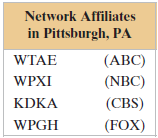 2)
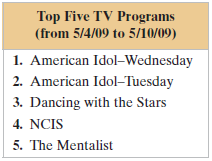 Nominal
Ordinal
Classifying Data by Levels
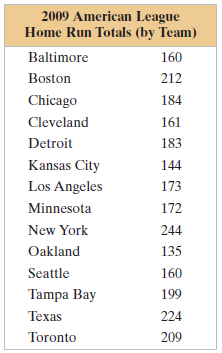 3)
4)
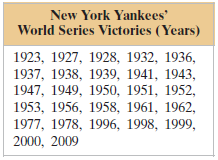 Interval:
It is a list of years, it does not make sense to say on year is a multiple of the other.
Summary of The Four Levels of Measurement
Assignment
Pg. 13 #1 – 22, 25 – 29, 31
www.Gallup.com